Earrooyn
1-10
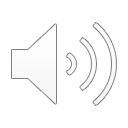 1
2
3
4
5
6
7
8
9
10
nane
1
1
nane
jees
2
1
nane
tree
3
1
nane
kiare
4
1
nane
queig
5
1
nane
shey
6
1
nane
shiaght
7
1
nane
hoght
8
1
nane
nuy
9
1
nane
jeih
10
1
nane
Ta mee troggal thie,
Ta mee troggal thie,
Nane, jees, tree,
Kiare, queig, shey,
shiaght, hoght, nuy as jeih.
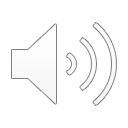 I am building a house,
I am buiding a house,
1, 2, 3
4, 5, 6
7, 8, 9 and 10..
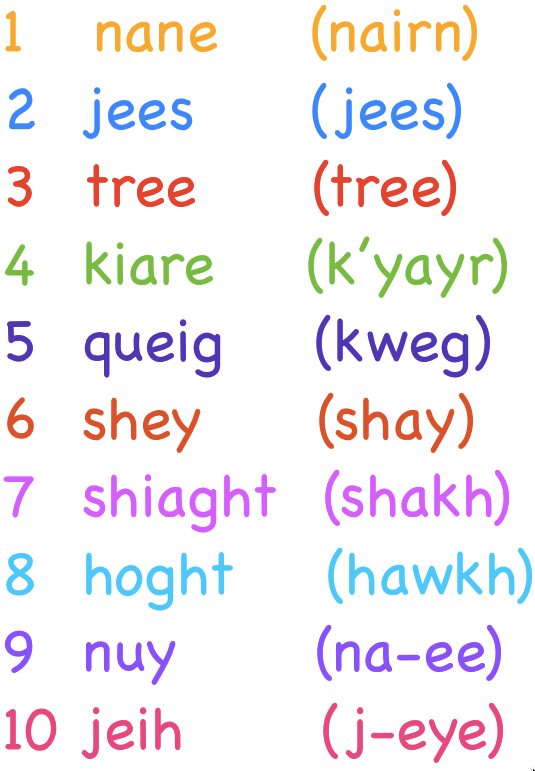 Jeant!
Done!